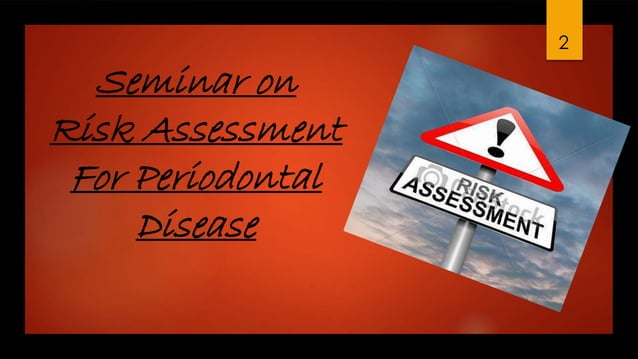 Guided by: Dr Bhandari V., Dr Gauri, Dr Raghavendra 
Presented by : Dnyaneshwar Gopalghare
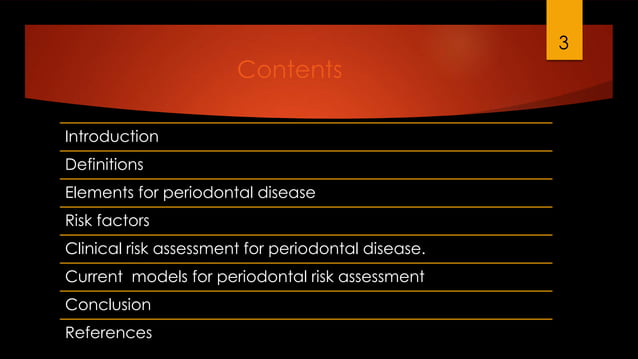 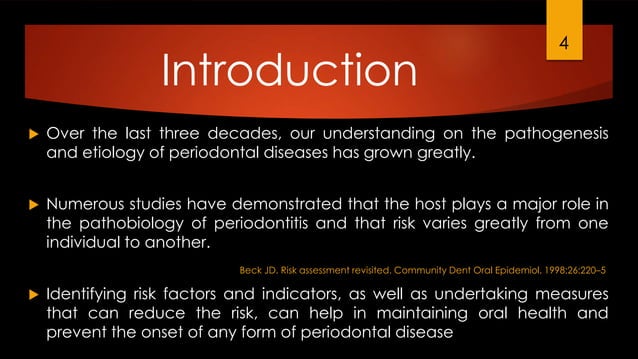 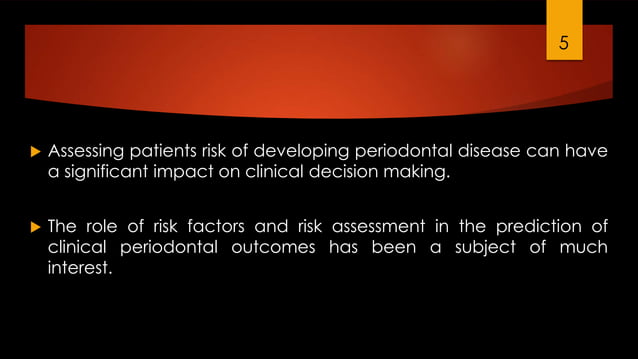 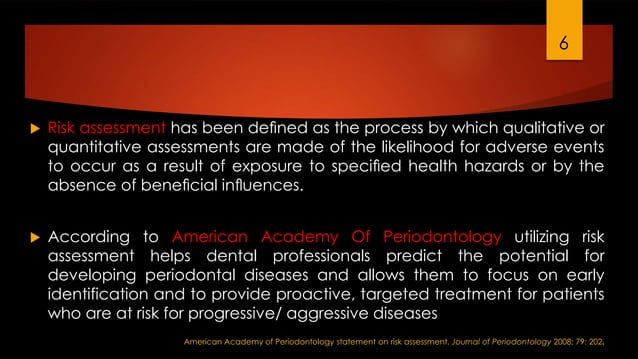 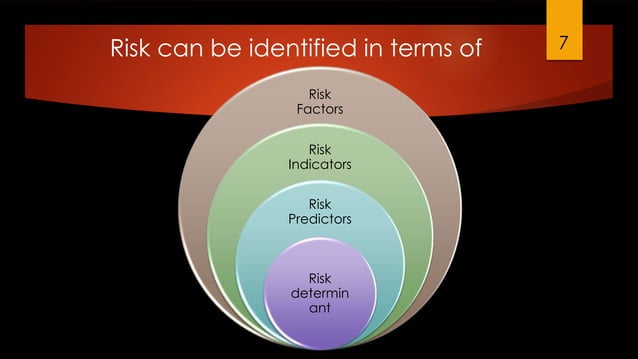 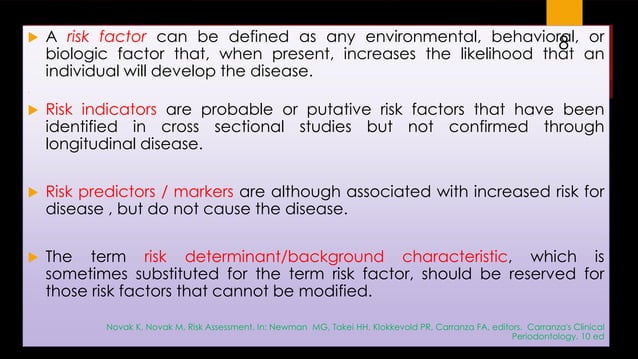 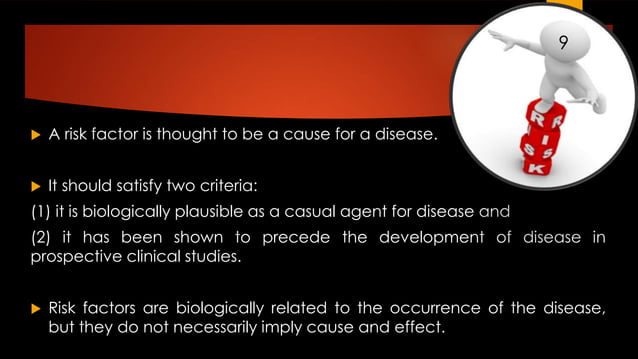 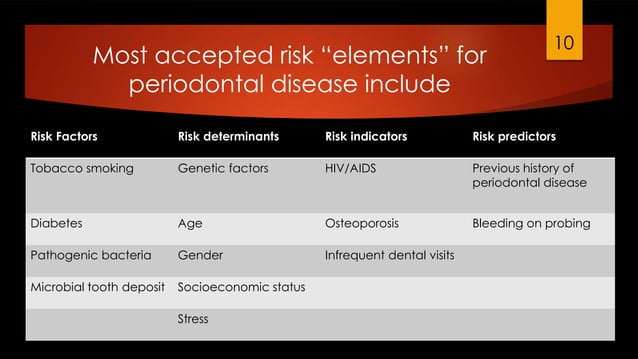 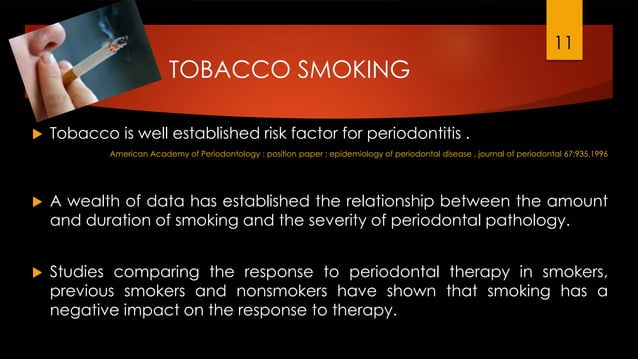 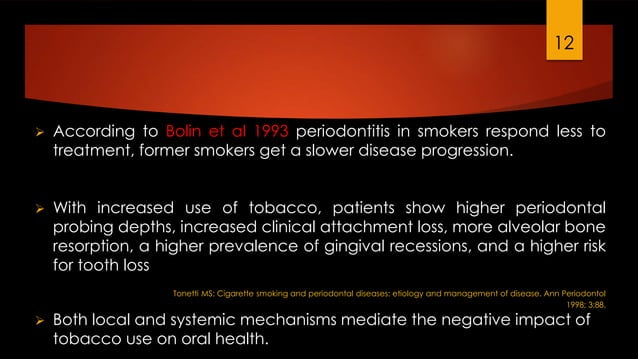 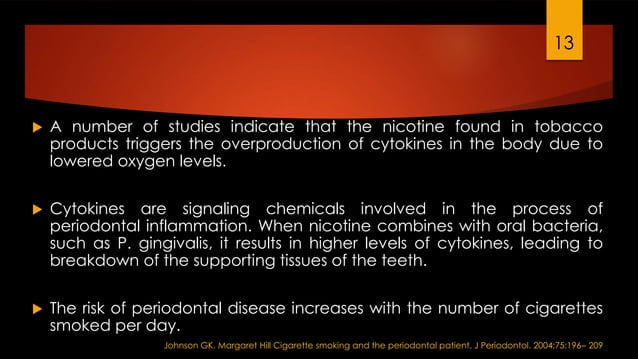 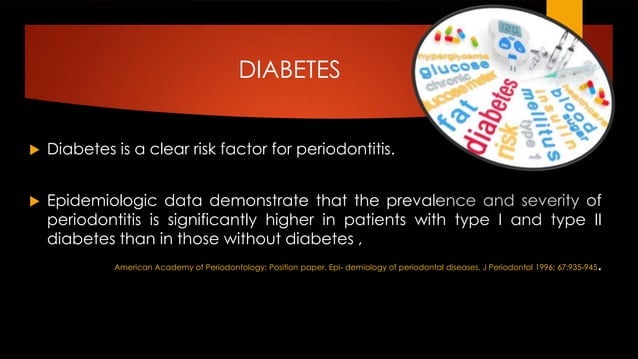 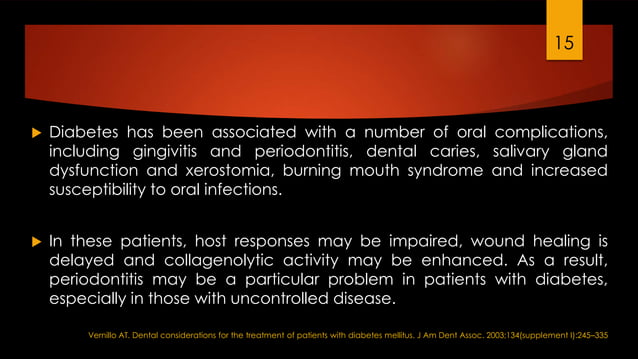 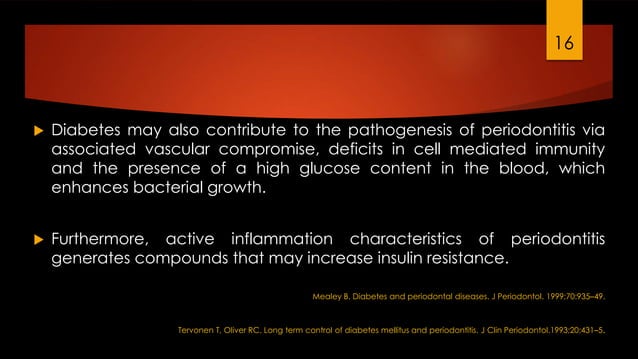 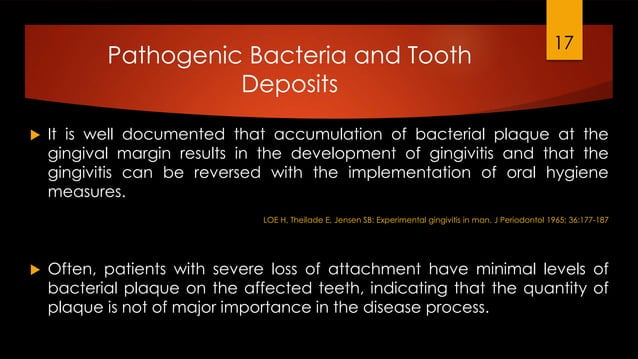 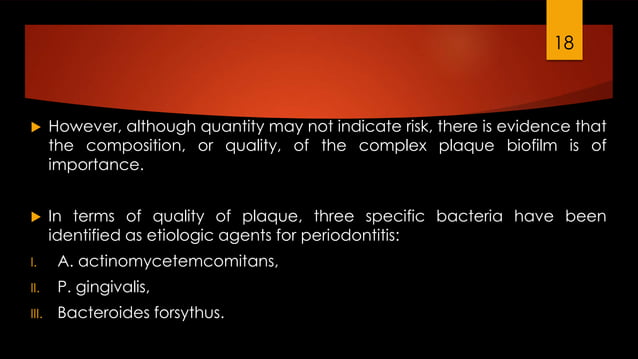 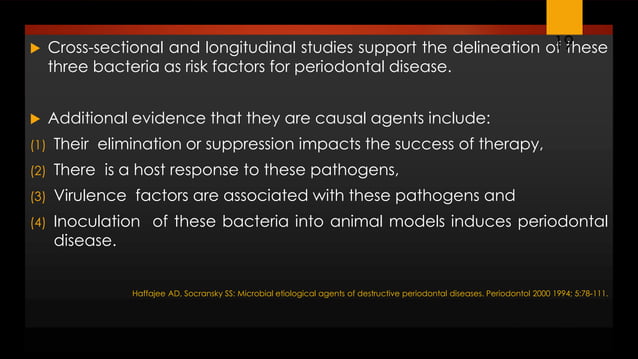 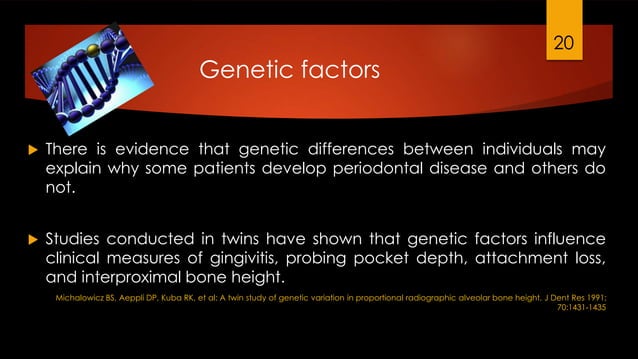 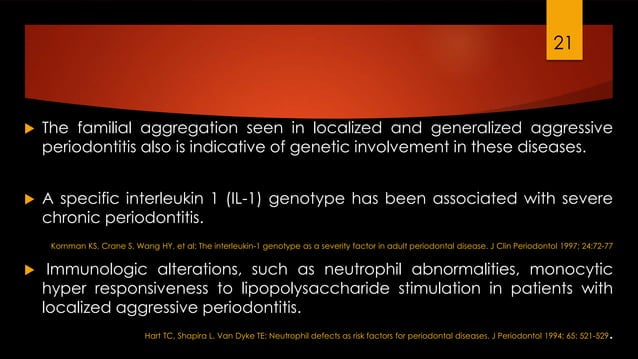 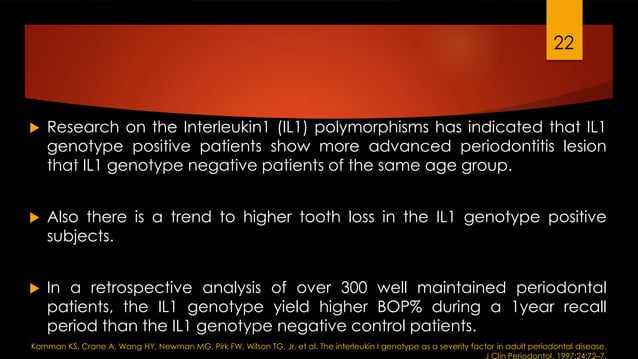 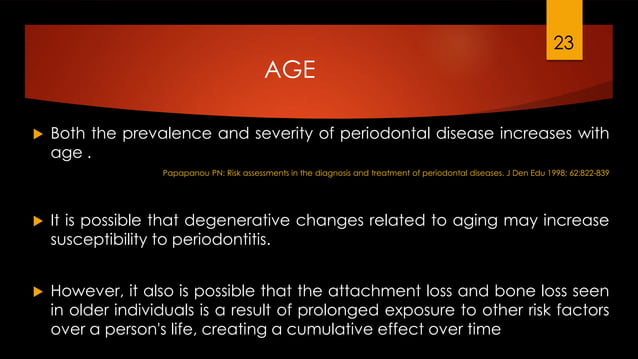 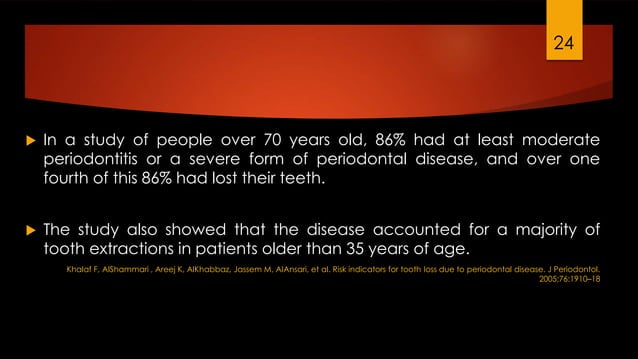 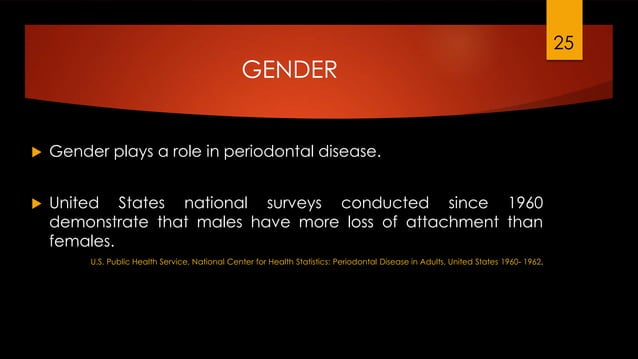 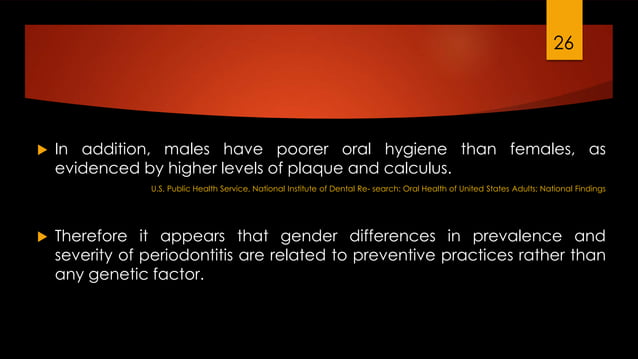 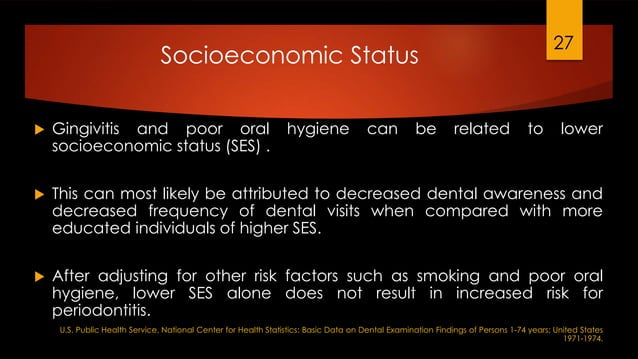 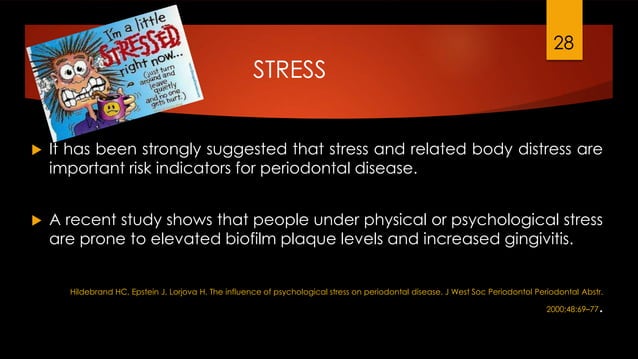 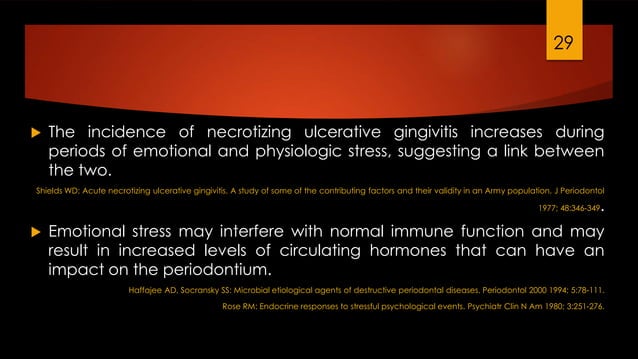 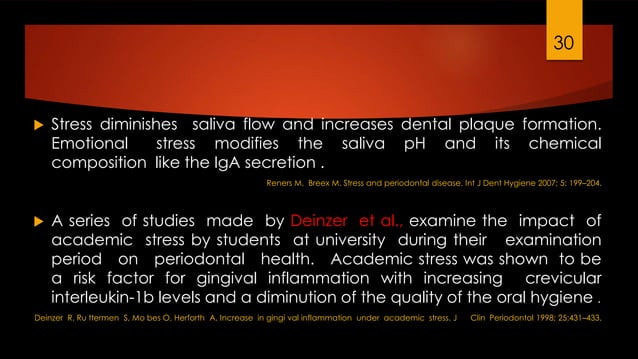 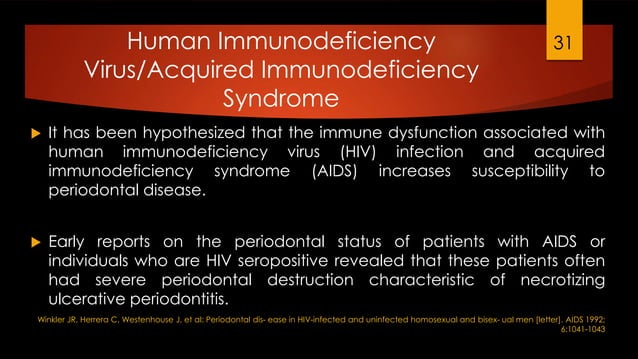 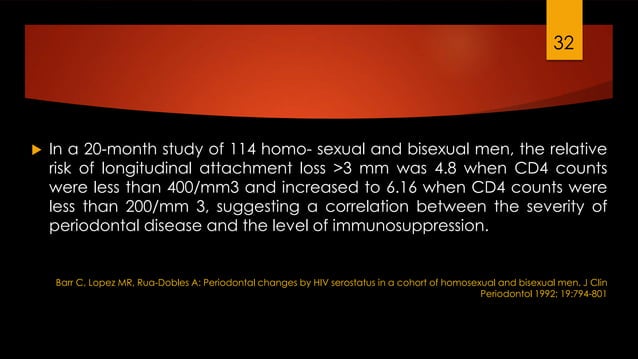 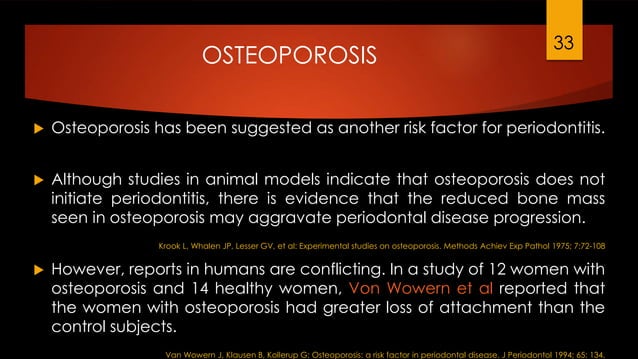 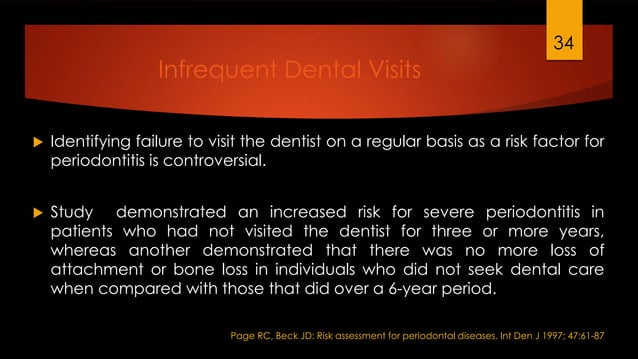 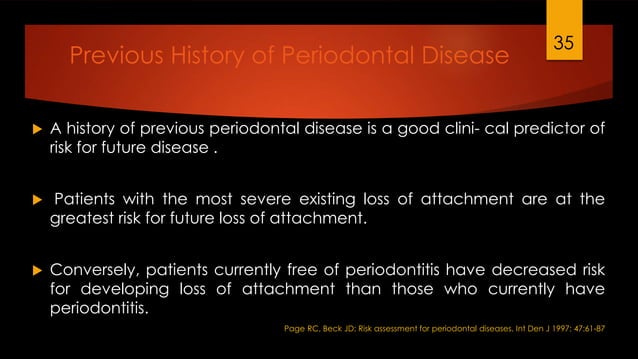 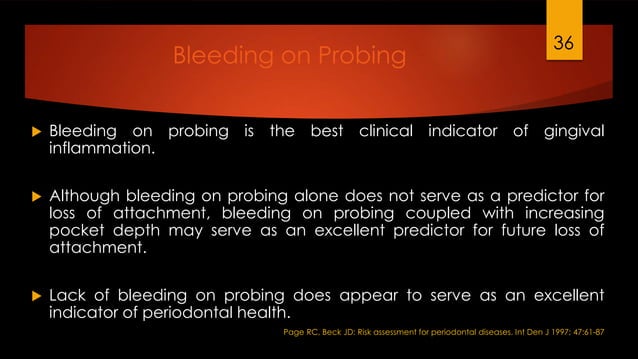 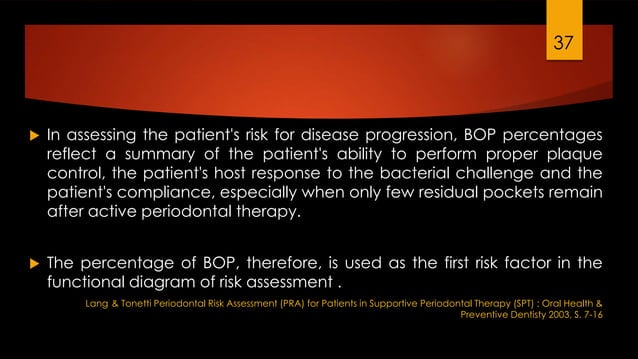 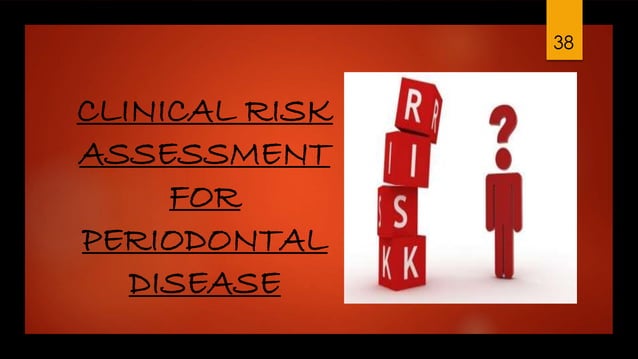 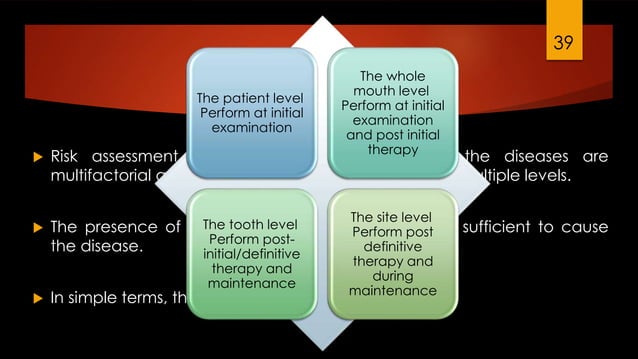 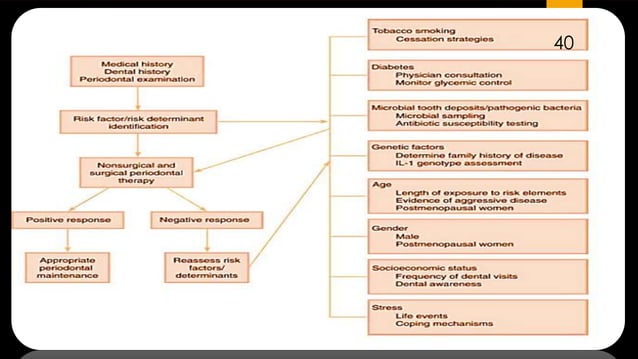 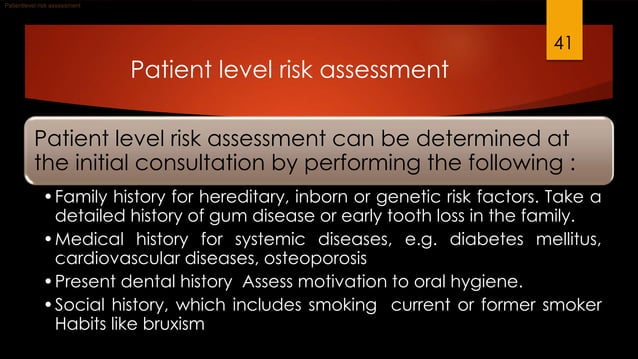 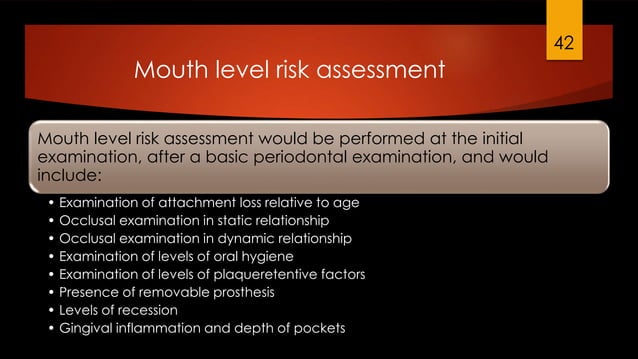 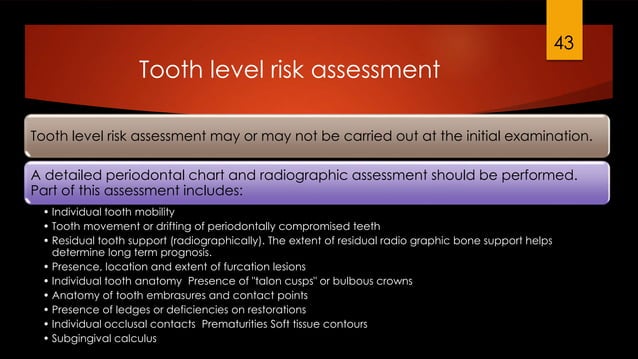 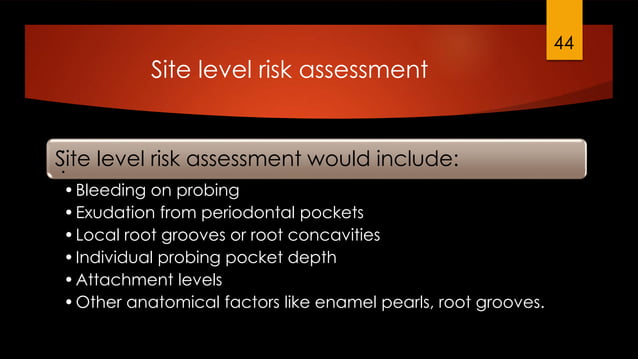 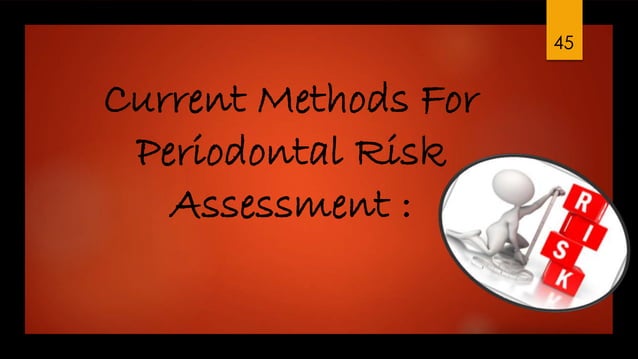 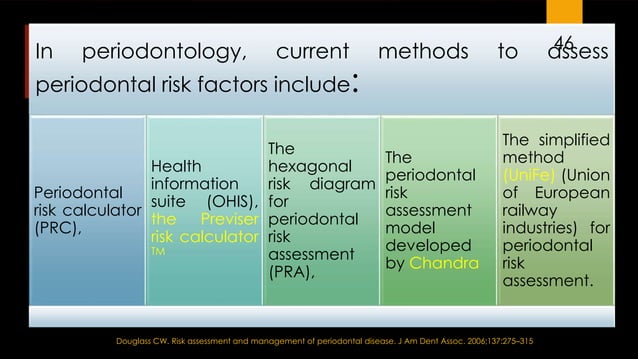 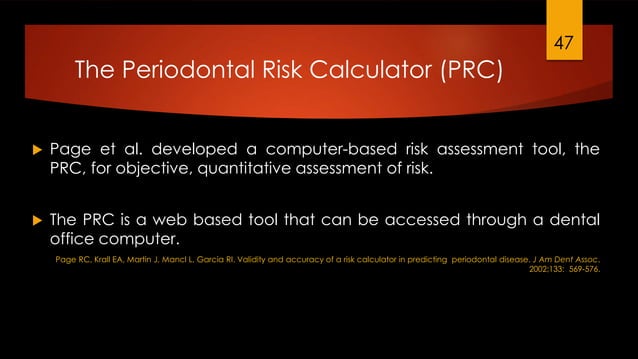 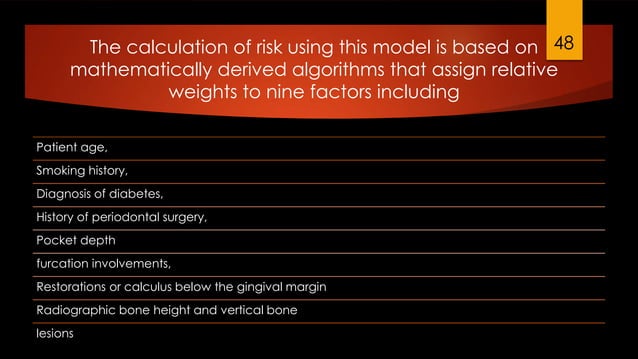 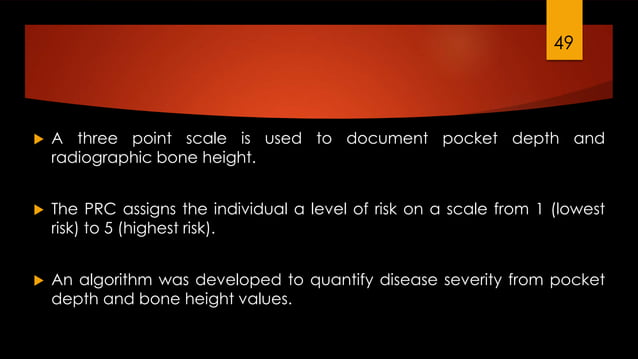 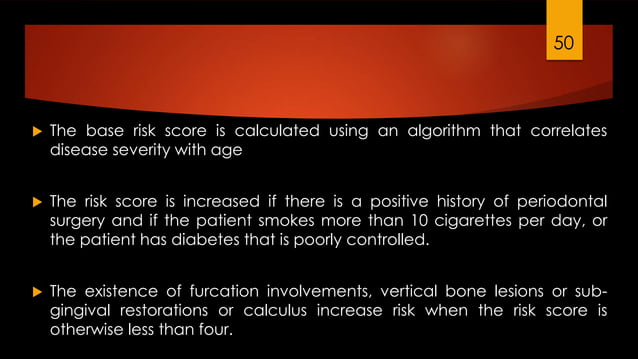 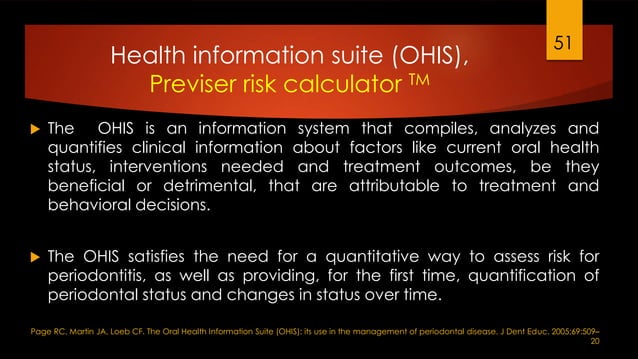 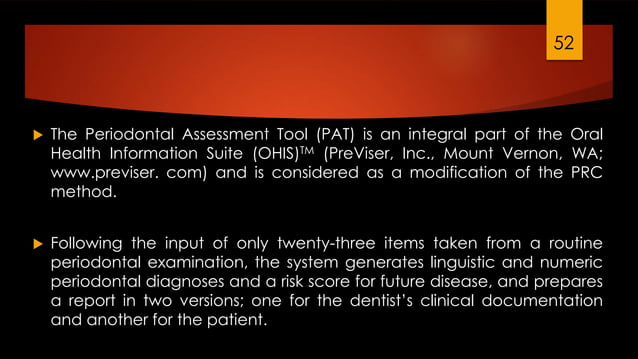 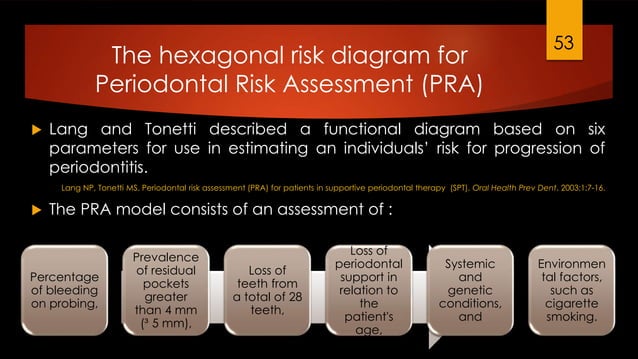 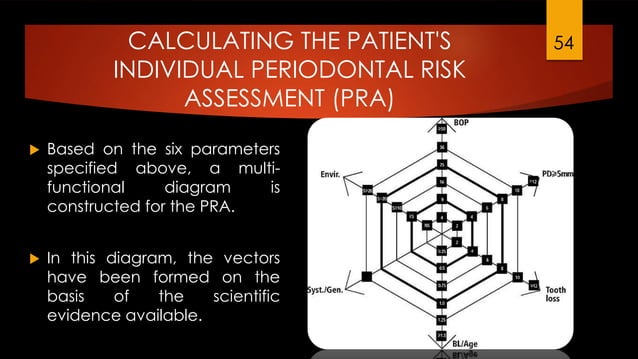 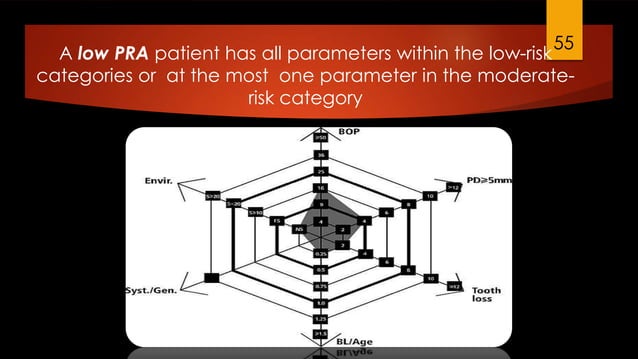 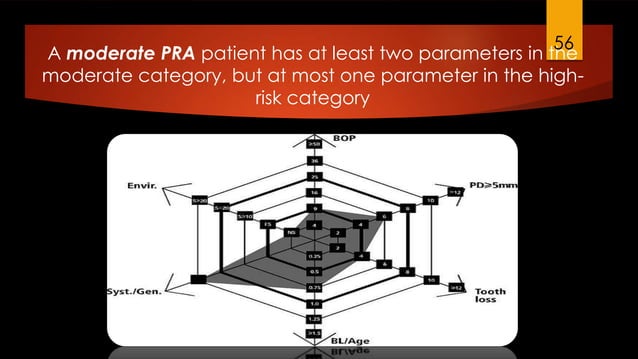 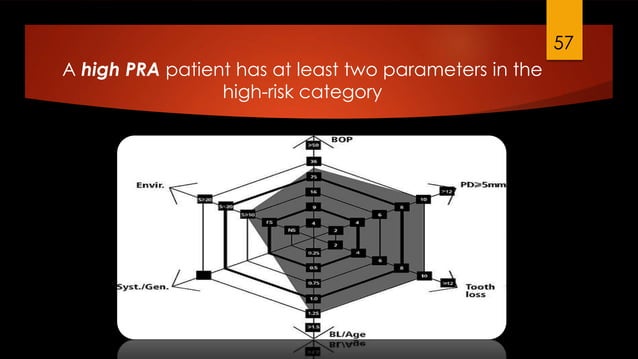 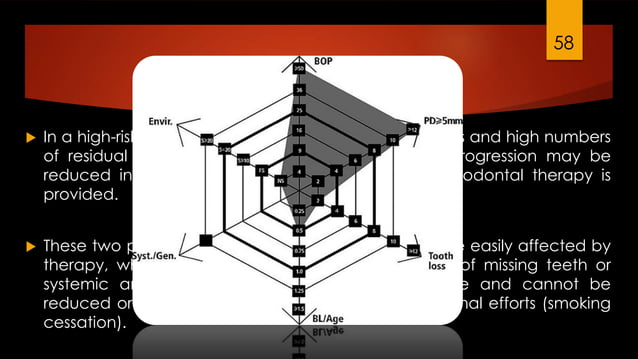 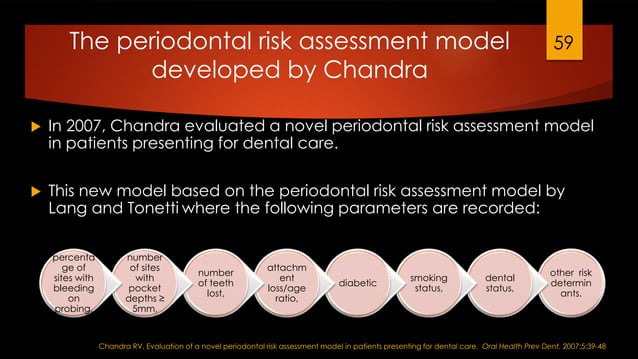 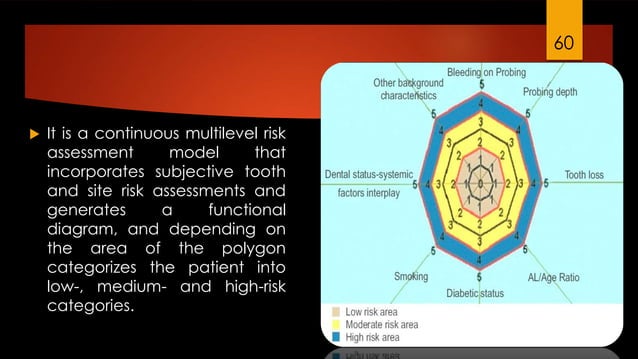 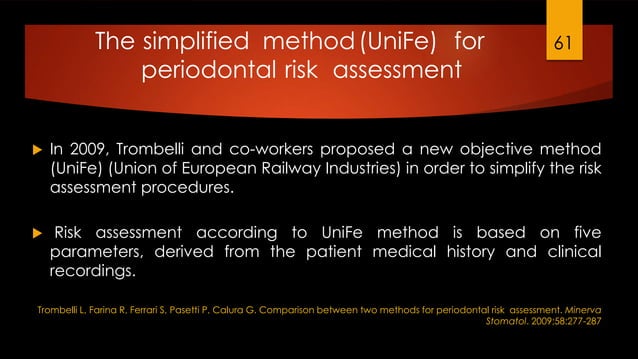 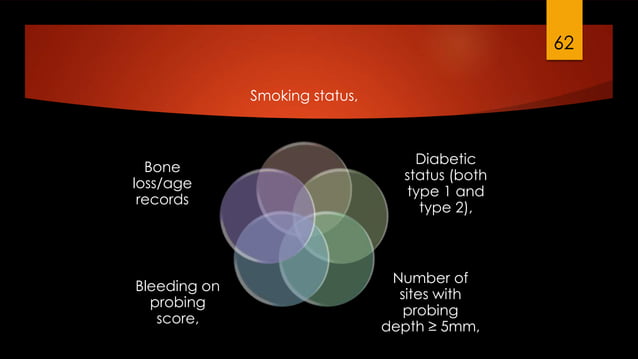 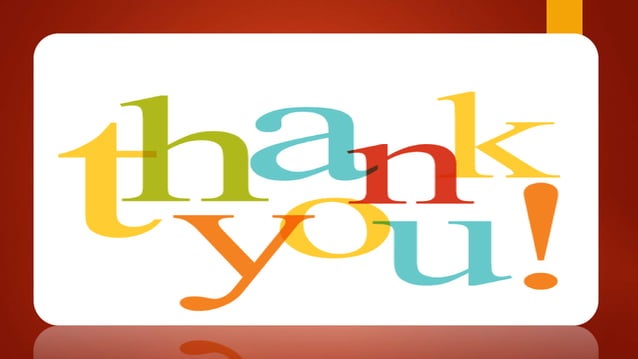